Министерство сельского хозяйства Российской Федерации

Департамент животноводства и племенного дела
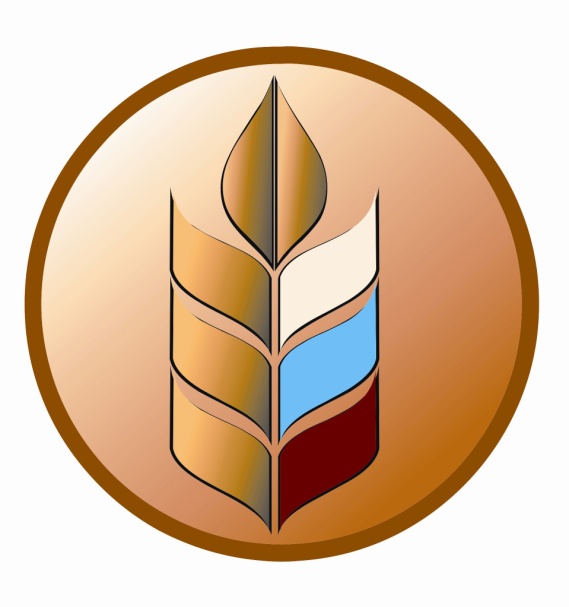 Роль малых форм хозяйствования, потенциал и точки роста 
в развитии животноводства

Амерханов Харон Адиевич – директор  Департамента

19 февраля 2019 г.
ДИНАМИКА ПРОИЗВОДСТВА ПРОДУКЦИИ  ЖИВОТНОВОДСТВА
 В КРЕСТЬЯНСКИХ (ФЕРМЕРСКИХ) ХОЗЯЙСТВАХ  РОССИИ
2018 г в % 2008 г.
Производство скота и птицы  тыс. тонн в живом весе
Производство молока, тыс. тонн
+76,5%
+80,7%
Производство яиц, млн. штук
Производство шерсти, тонн
+48,9%
+38,4%
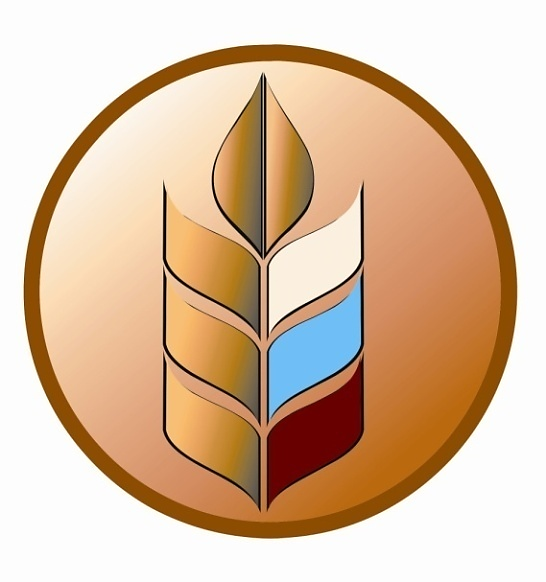 Департамент животноводства и племенного дела
1
[Speaker Notes: Теперь о ситуации в животноводстве.

За 5 лет (с 2006 по 2010 год) мясное животноводство стало одной из наиболее динамично развивающихся отраслей сельского хозяйства.  Рост составил 44%. При этом производство птицы выросло в 2 раза, свинины – на 50%.]
ДИНАМИКА ПОГОЛОВЬЯ СЕЛЬСКОХОЗЯЙСТВЕННЫХ ЖИВОТНЫХ
 В КРЕСТЬЯНСКИХ (ФЕРМЕРСКИХ) ХОЗЯЙСТВАХ РОССИИ
2018 г. в % к 2012 г.
Поголовье крупного рогатого скота, тыс. голов
в том числе, поголовье коров, тыс. голов
310 тыс. голов
673 тыс. голов
Поголовье свиней, тыс. голов
Поголовье овец и коз, тыс. голов
-176 тыс. голов
140 тыс. голов
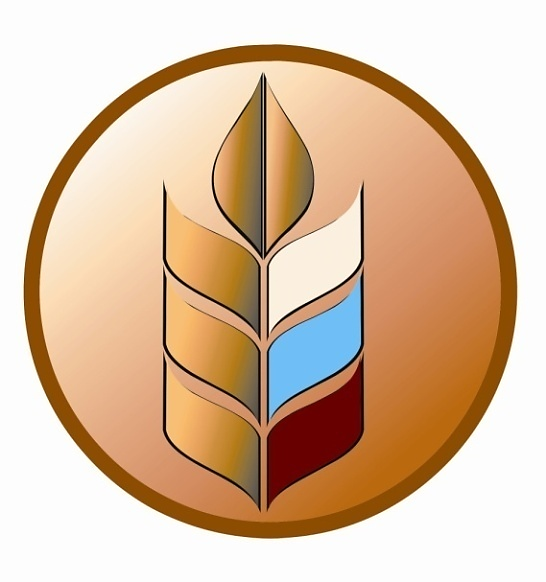 2
Департамент животноводства и племенного дела
[Speaker Notes: Теперь о ситуации в животноводстве.

За 5 лет (с 2006 по 2010 год) мясное животноводство стало одной из наиболее динамично развивающихся отраслей сельского хозяйства.  Рост составил 44%. При этом производство птицы выросло в 2 раза, свинины – на 50%.]
ПРОИЗВОДСТВО И УДЕЛЬНЫЙ ВЕС МЯСА И МОЛОКА  В КРЕСТЬЯНСКИХ (ФЕРМЕРСКИХ) 
ХОЗЯЙСТВАХ
В 2018 году объем производства молока составил 2493 тыс. тонн, что на 124 тыс. тонн или на 5,2%  выше уровня 2017 года
В 2018 году объем производства скота и птицы на убой в живом весе составил 537  тыс. тонн, что на 29 тыс. тонн или на  5,7%  выше уровня 2017 года.
2018  год – 14 875,3тыс. тонн
2018  год – 30 639,7 тыс. тонн
Сельхозпредприятия
Сельхозпредприятия
Хозяйства населения
Хозяйства населения
КФХ
КФХ
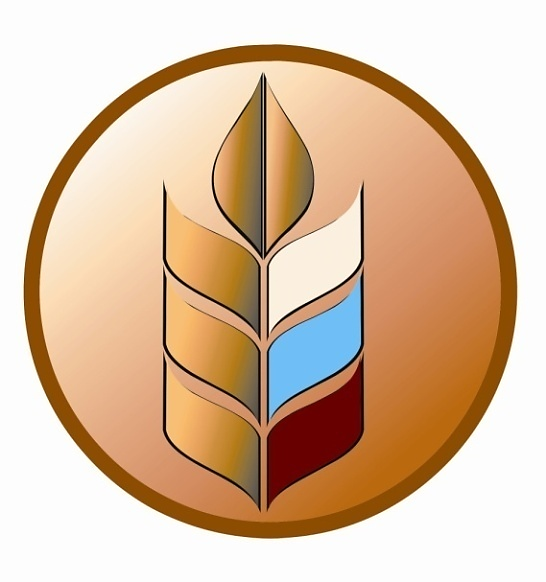 3
Департамент животноводства и племенного дела
РЕГИОНЫ  С МАКСИМАЛЬНЫМ УДЕЛЬНЫМ ВЕСОМ ПРОИЗВОДСТВА МЯСА  И 
МОЛОКА В КРЕСТЬЯНСКИХ (ФЕРМЕРСКИХ) ХОЗЯЙСТВАХ ПО СУБЪЕКТАМ В 2018 ГОДУ
Производство скота и птицы 
на убой в живом весе
Производство молока
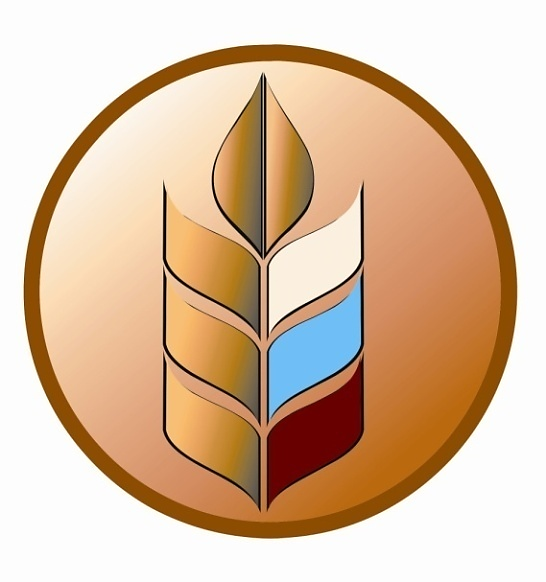 4
Департамент животноводства и племенного дела
РЕГИОНЫ – ЛИДЕРЫ ПО ОБЪЕМАМ ПРИРОСТА ПРОИЗВОДСТВА МЯСА  И МОЛОКА 
В КРЕСТЬЯНСКИХ (ФЕРМЕРСКИХ) ХОЗЯЙСТВАХ ЗА 2018 ГОД
Производство скота и птицы 
на убой в живом весе
Производство молока
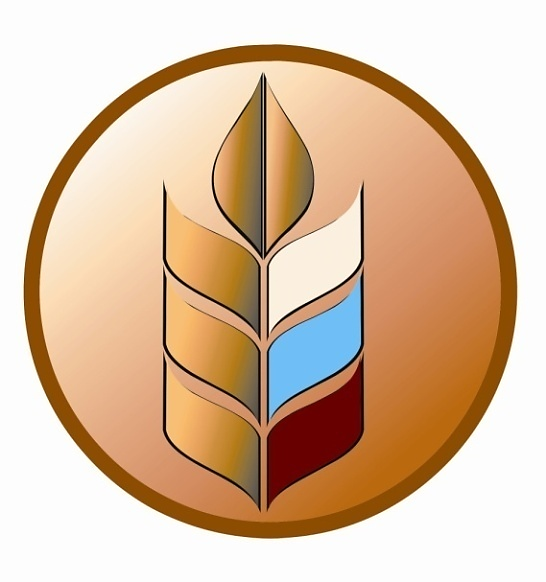 5
Департамент животноводства и племенного дела
ОСНОВНЫЕ ПОКАЗАТЕЛИ РАЗВИТИЯ МОЛОЧНОГО СКОТОВОДСТВА В КРЕСТЬЯНСКИХ (ФЕРМЕРСКИХ) ХОЗЯЙСТВАХ ЗА 2007-2020 ГОДЫ
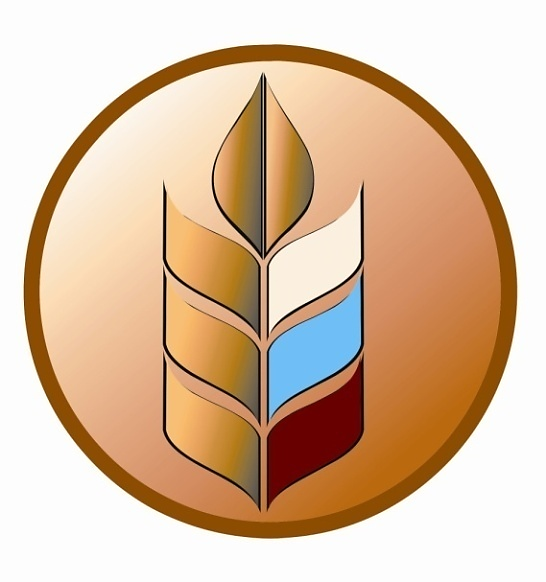 7
6
Департамент животноводства и племенного дела
РЕЙТИНГ РЕГИОНОВ ПО НАДОЮ МОЛОКА В КРЕСТЬЯНСКИХ (ФЕРМЕРСКИХ) ХОЗЯЙСТВАХ В РОССИЙСКОЙ ФЕДЕРАЦИИ
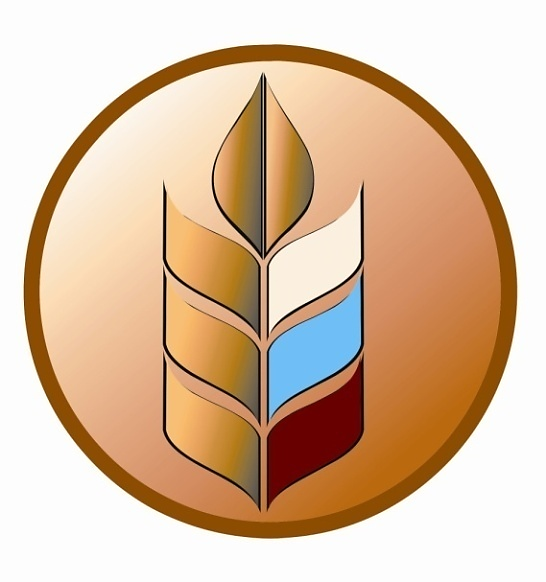 8
7
Департамент животноводства и племенного дела
РЕЙТИНГ РЕГИОНОВ С НАИБОЛЬШЕЙ РАЗНИЦЕЙ ПО НАДОЮ МОЛОКА НА 1 КОРОВУ В КФХ ПО ОТНОШЕНИЮ К СЕЛЬХОЗОРГАНИЗАЦИЯМ
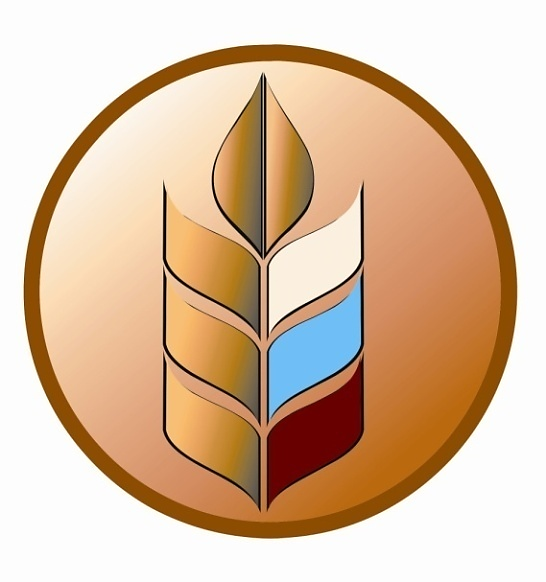 9
8
Департамент животноводства и племенного дела
ТОВАРНОСТЬ МОЛОКА В РОССИЙСКОЙ ФЕДЕРАЦИИ С 2010 ПО 2020 ГОД, %
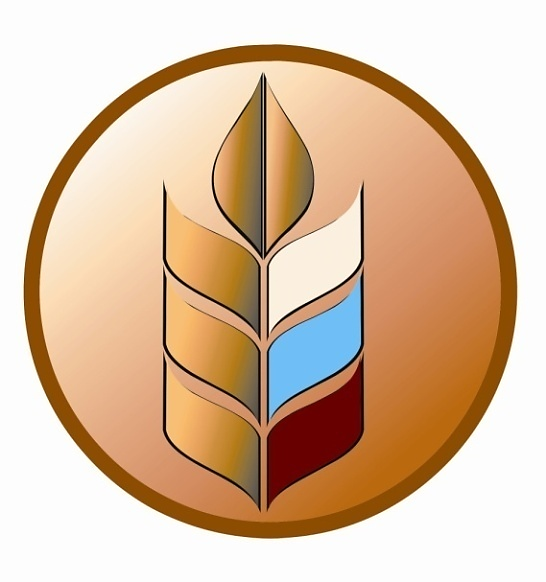 9
Департамент животноводства и племенного дела
РЕЙТИНГ РЕГИОНОВ ПО ТОВАРНОСТИ МОЛОКА В КФХ ЗА 2018 ГОД,%
Российская Федерация – 72%
РЕГИОНЫ С НАИБОЛЬШИМ ПОКАЗАТЕЛЕМ
РЕГИОНЫ С НАИБОЛЬШИМ ПОКАЗАТЕЛЕМ
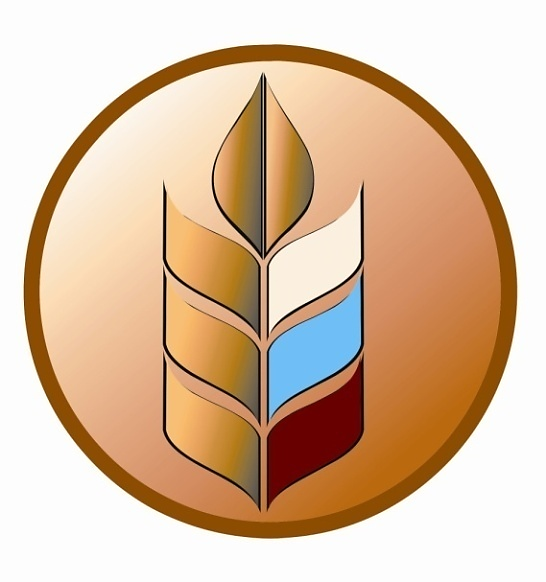 11
10
Департамент животноводства и племенного дела
ОХВАТ ИСКУССТВЕННЫМ ОСЕМЕНЕНИЕМ КОРОВ МОЛОЧНОГО СТАДА
В РОССИЙСКОЙ ФЕДЕРАЦИИ, %
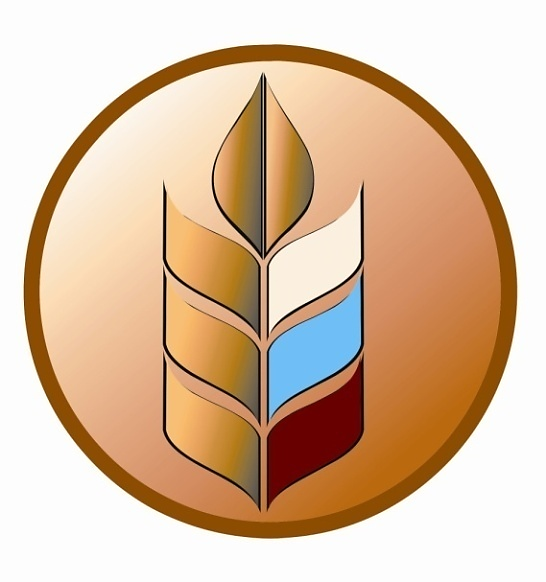 11
Департамент животноводства и племенного дела
РЕЙТИНГ РЕГИОНОВ ПО ОХВАТУ ИССКУСТВЕННЫМ ОСМЕНЕНИЕМ КОРОВ 
МОЛОЧНОГО СТАДА В  КФХ, %
Регионы лидеры
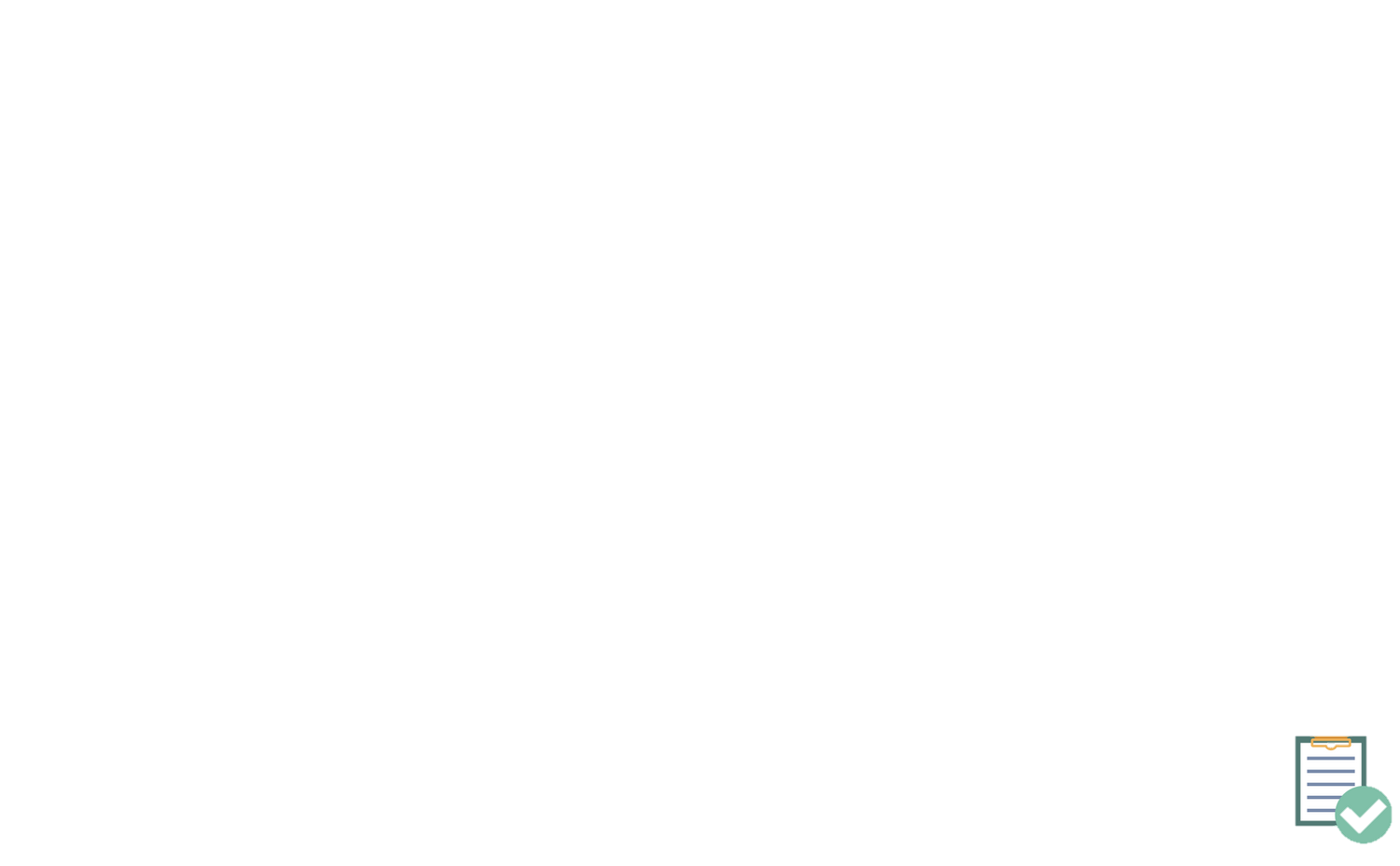 Регионы аутсайдеры
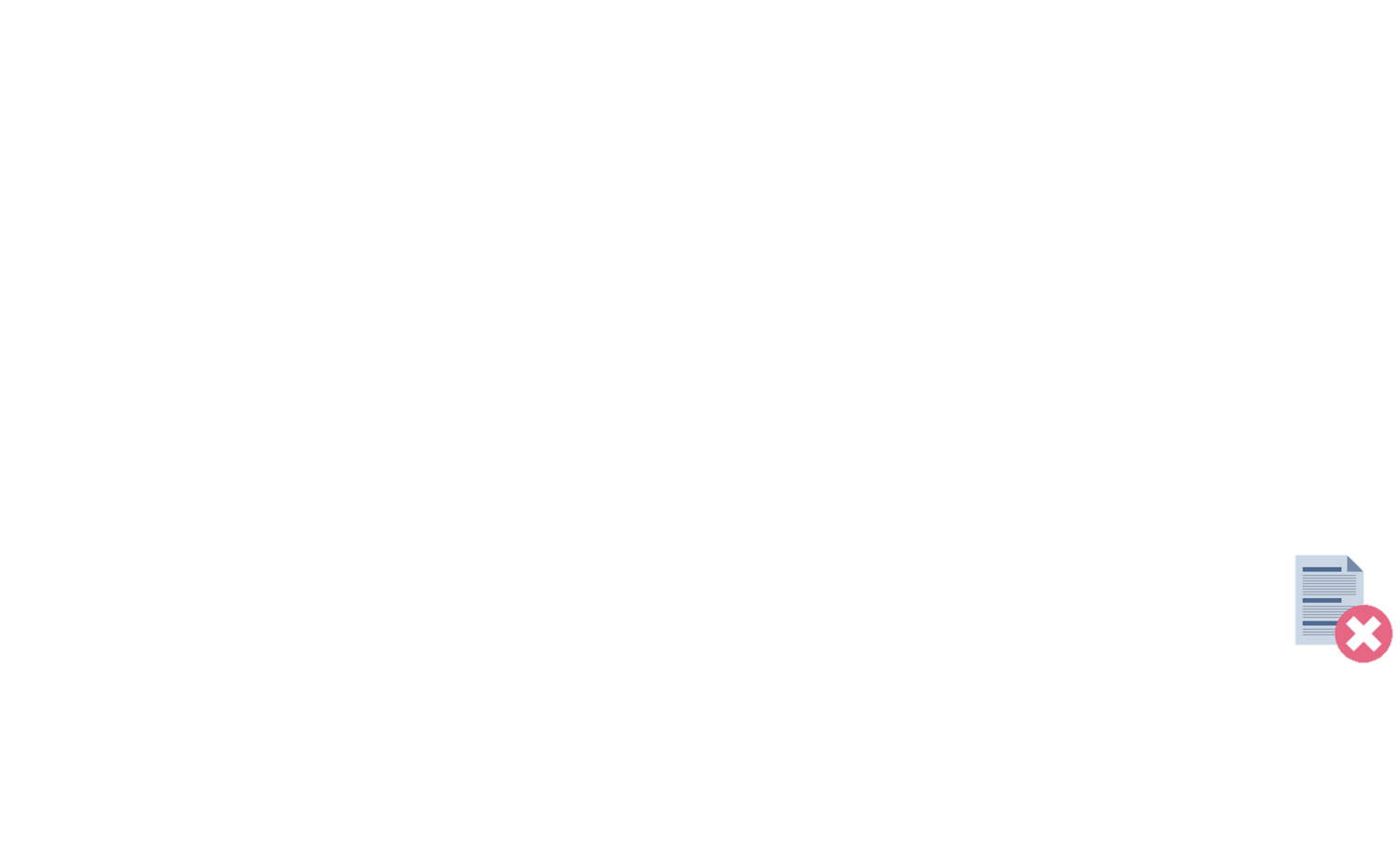 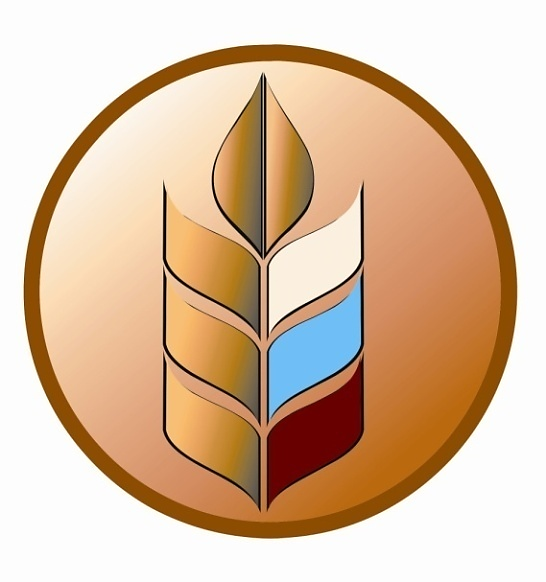 Департамент животноводства и племенного дела
12
Наличие техников и пунктов по искусственному осеменению коров и телок
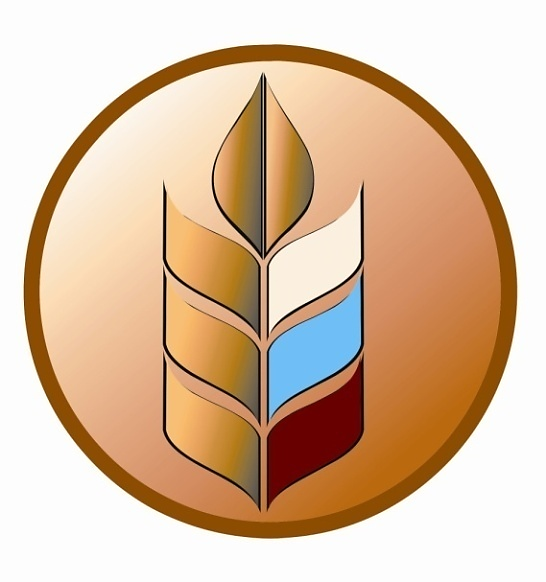 14
13
Департамент животноводства и племенного дела
ПОДДЕРЖКА ПЛЕМЕННОГО ЖИВОТНОВОДСТВА 
КРЕСТЬЯНСКИХ (ФЕРМЕРСКИХ) ХОЗЯЙСТВ В 2018 Г.
Племенные организации на базе К(Ф)Х
по Российской Федерации
НА ПЛЕМЕННОЕ ЖИВОТНОВОДСТВО
12 млрд. рублей (ФБ+РБ)
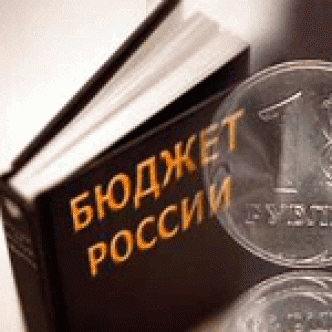 Общий объем субсидий К(Ф)Х 98,9 млн. рублей
 (в 2 раза к 2017 г.)

На племенное маточное поголовье 2017 года;
-На приобретение маточного молодняка.
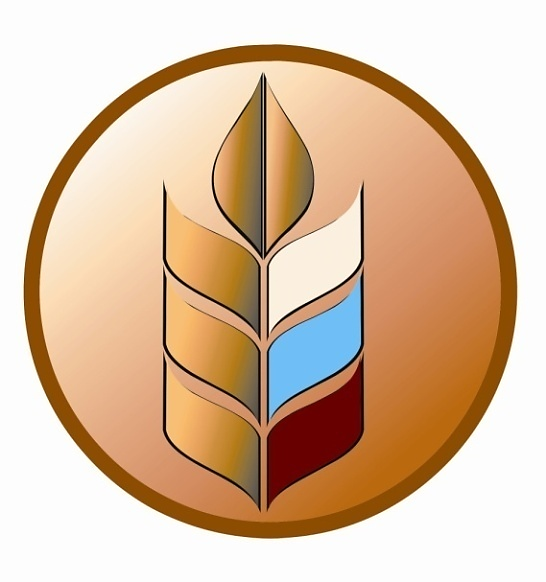 14
Департамент животноводства и племенного дела
ГОСУДАРСТВЕННЫЙ ПЛЕМЕННОЙ РЕГИСТР В КФХ
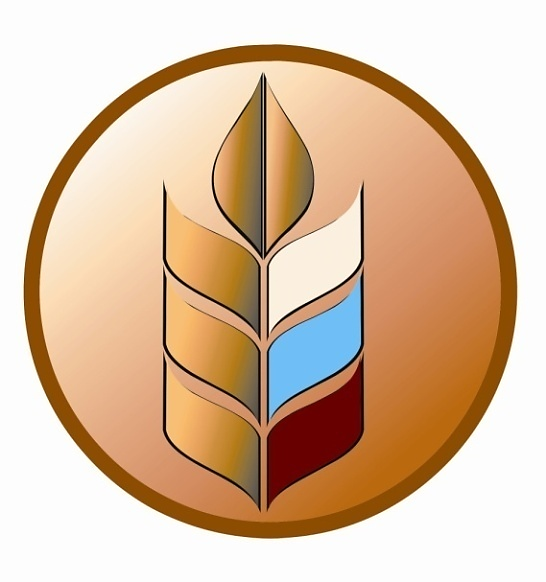 16
15
Департамент животноводства и племенного дела
ГОСУДАРСТВЕННАЯ ПОДДЕРЖКА НА 1 КИЛОГРАММ РЕАЛИЗОВАННОГО И (ИЛИ) ОТГРУЖЕННОГО НА СОБСТВЕННУЮ ПЕРЕРАБОТКУ МОЛОКА В  КФХ И ИП 
В РОССИЙСКОЙ ФЕДЕРАЦИИ ЗА 2015-2018 ГОДЫ
Государственная поддержка направленная на развитие КФХ и ИП за 2015-2018 годы:

3 638,2 млн. рублей
Объем средств регионального бюджета:

1 622,0 млн. рублей
Объем средств федерального бюджета:

2 016,2 млн. рублей
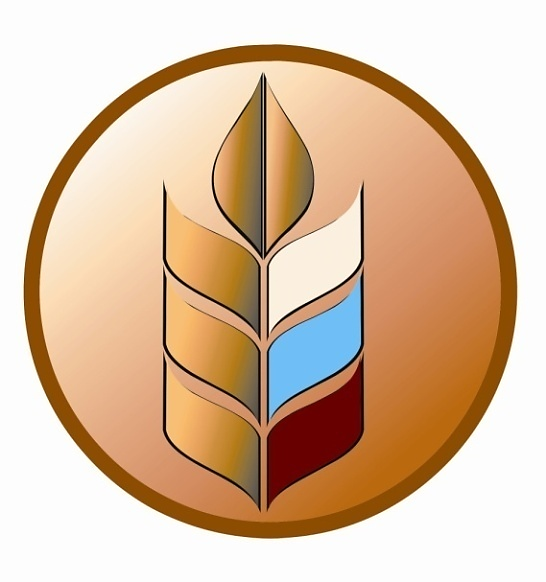 17
16
Департамент животноводства и племенного дела
Государственная поддержка северного оленеводства, овцеводства 
и козоводства, табунного мясного коневодства, производства шерсти
 в 2018 году
Северное оленеводство, 
мясное табунное коневодство
568,8 млн. рублей
Овцеводство и козоводство

945,5 млн. рублей
Производство 
шерсти
173,5 млн. рублей
Доля КФХ – 
587,5 млн. рублей
Доля КФХ – 
43,5 млн. рублей
Доля КФХ – 
132,5 млн. рублей
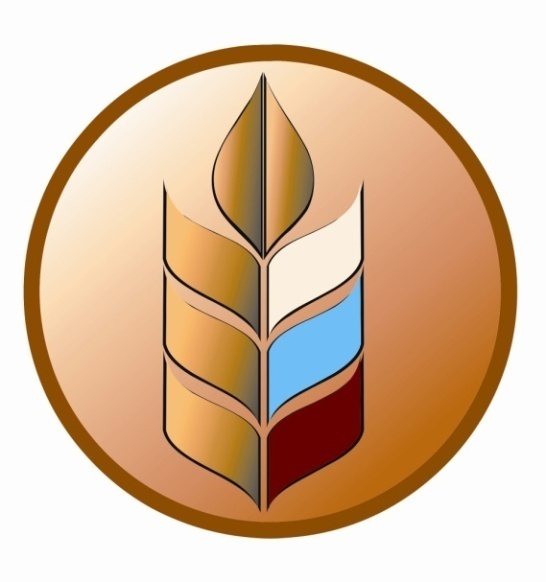 17
Департамент животноводства и племенного дела
ОСНОВНЫЕ  МЕРОПРИЯТИЯ ПО РАЗВИТИЮ  ЖИВОТНОВОДСТВА
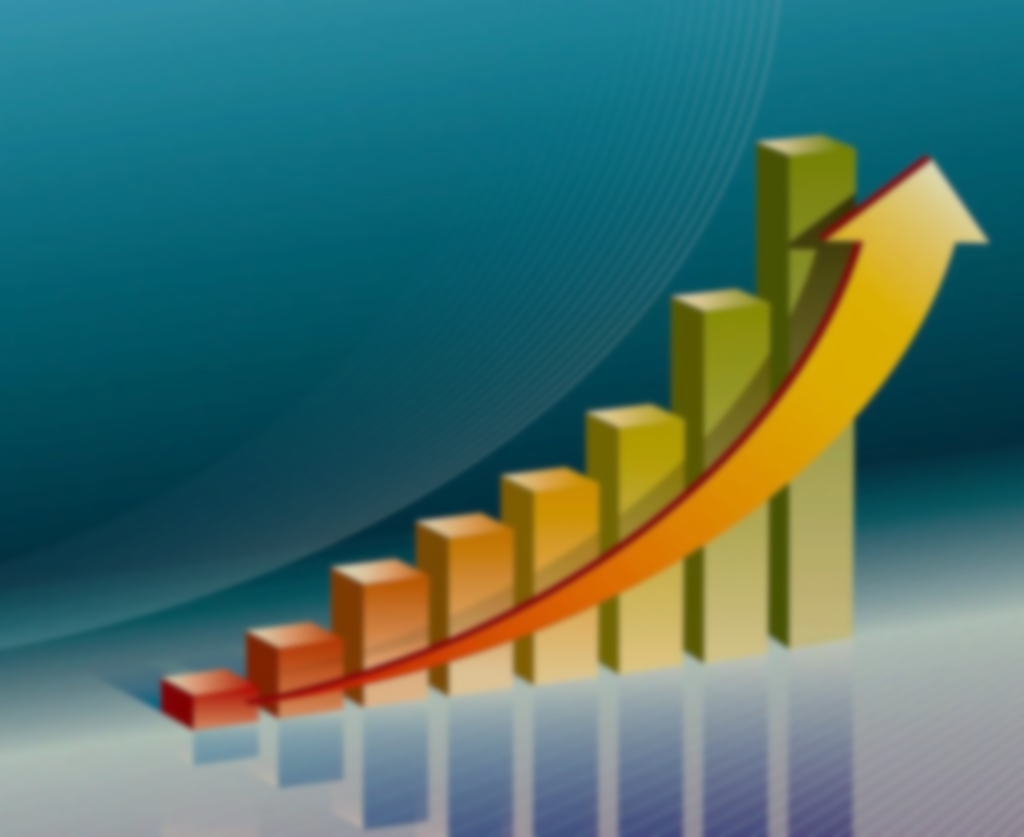 Обеспечить прирост поголовья молочных коров в сельхозпредприятиях и крестьянских фермерских хозяйствах к 2020 году на 25 тыс. голов;
Разработать меры по улучшению воспроизводства стада крупного рогатого скота, с целью  доведения выхода телят в регионах не менее 80 голов;
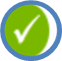 Разработать меры по реализации генетического потенциала молочной продуктивности коров с 57% до 80%, в том числе за счет сбалансированного и полноценного кормления;
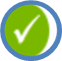 Принять меры по доведению уровня охвата искусственным осеменением крупного рогатого скота к 2020 году в: сельхозпредприятиях – не менее 100%;
крестьянских (фермерских хозяйствах – не менее 80%;
хозяйствах населения – не менее 60%;
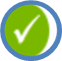 Рекомендовать органам исполнительной власти  АПК субъектов  увеличить площади посева высокобелковых кормовых культур в структуре посевных площадей с целью обеспечения физиологической потребности сельскохозяйственных животных в высококачественных кормах.;
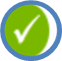 .
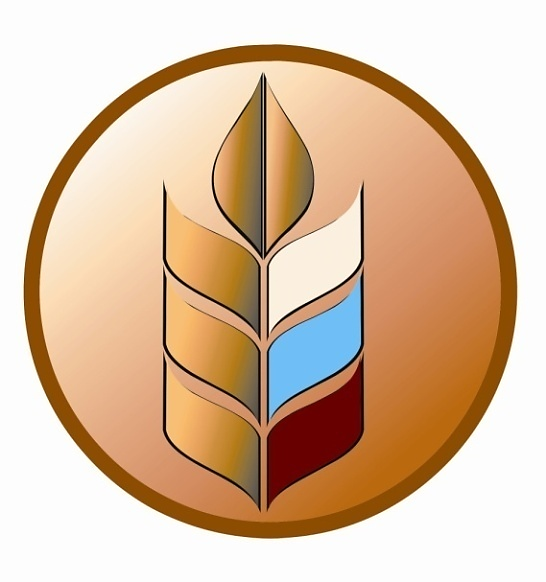 18
Департамент животноводства и племенного дела